Mission 2019: 
Global Food Security in the 21st century
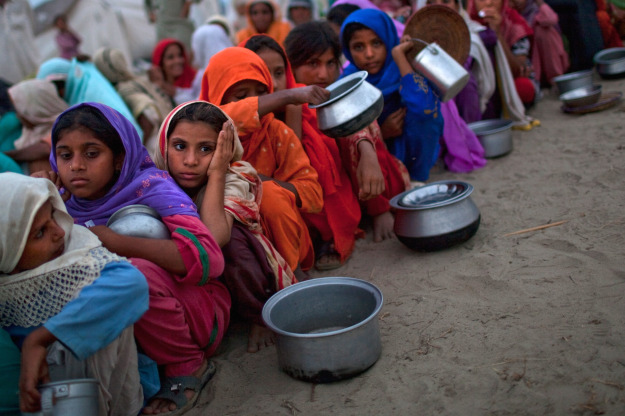 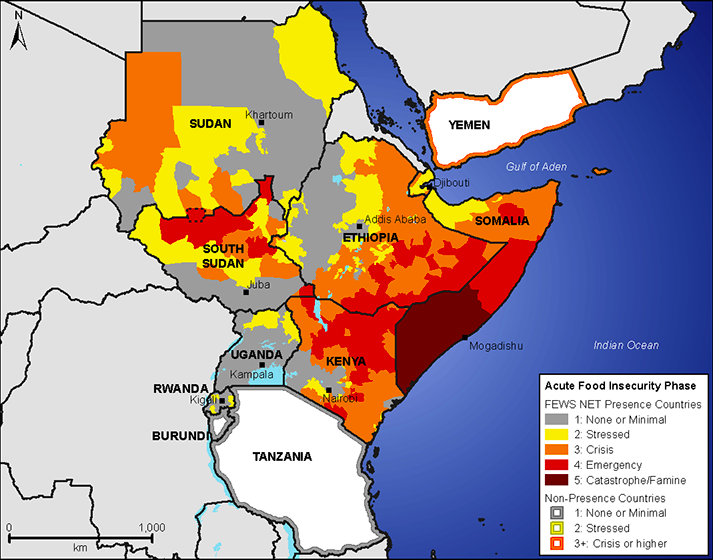 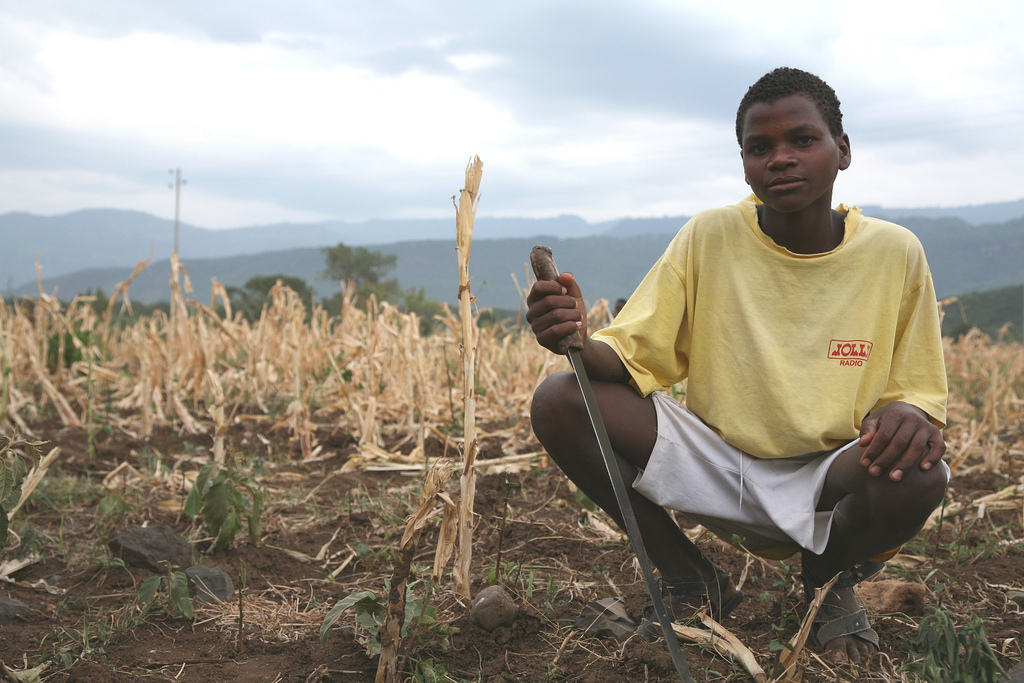 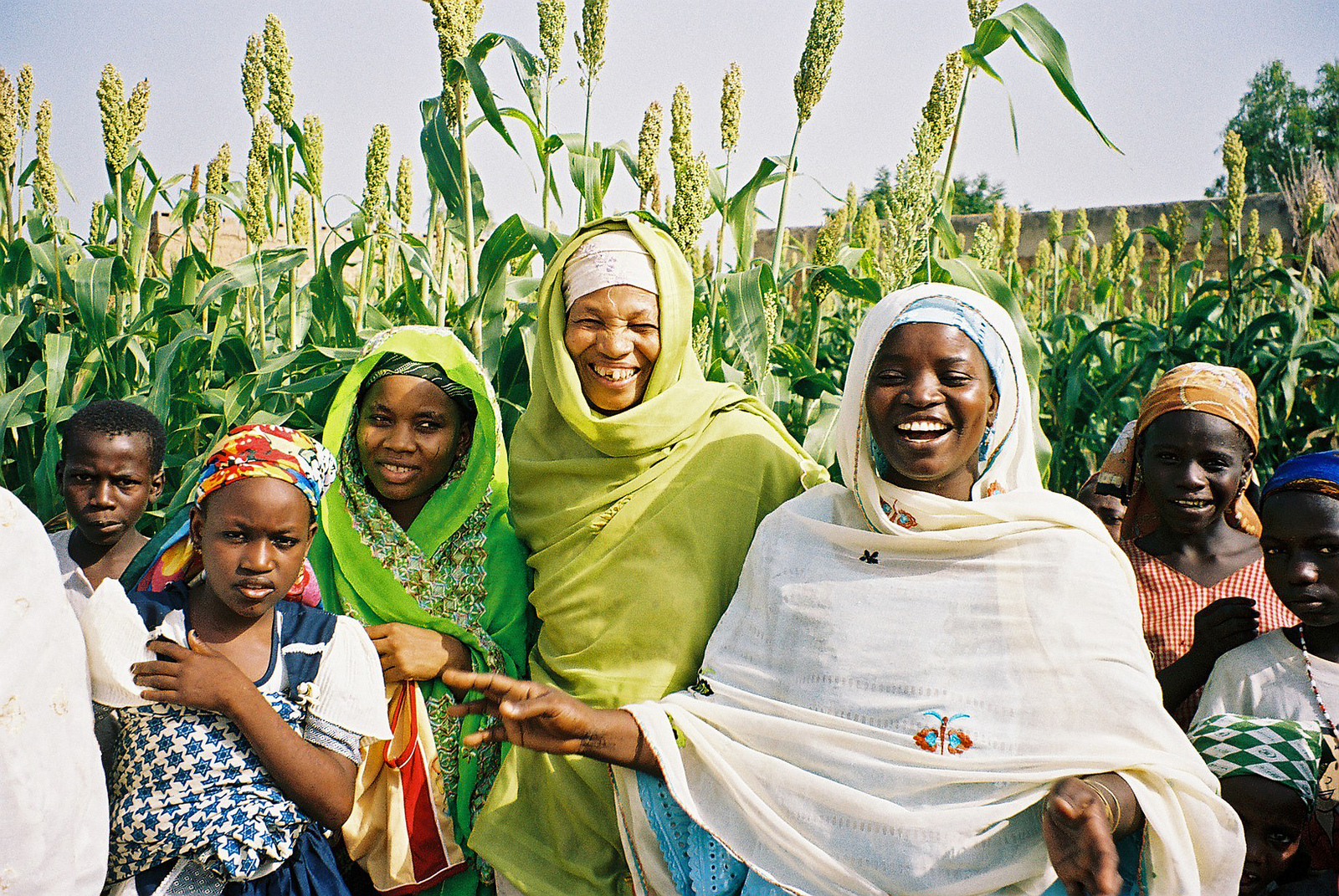 Mission 2019
Your mission is to design a plan that will produce and distribute enough food to feed the planet over the next century, while ensuring that efficiency and equity are maximized and reducing agriculture’s toll on the environment.
Mission 2019 Panelists
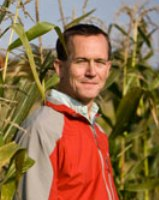 Prof. Timothy Griffin
Tufts University

Friedman School of Nutrition Science 
and Policy

Director of Agriculture, Food and 
Environment Program
http:
Mission 2019 Panelists
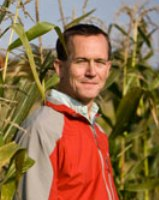 Research interests: 
Development and implementation of sustainable production systems
Environmental impacts of agriculture 
Impacts of policy on adoption of agricultural practices and systems
Development and implementation of equitable food systems at the local to regional scales
http:
Mission 2019 Panelists
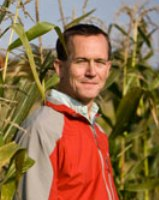 Past research includes field and lab components addressing: 
crop management
alternative crop development
management strategies to improve soil quality
soil carbon sequestration and cycling emission of greenhouse gases from high-value production systems
grain production for organic dairy systems
http:
Mission 2019 Panelists
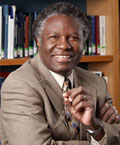 Prof. Calestous Juma
Professor of the Practice of International Development
Harvard Kennedy School, Belfer Center for Science and International Affairs

Director of:
Science, Technology, Globalization Project
Agricultural Innovation Policy in Africa Project 
Health Innovation Policy in Africa project

Member, National Academy of Sciences & Royal Society
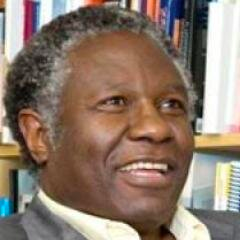 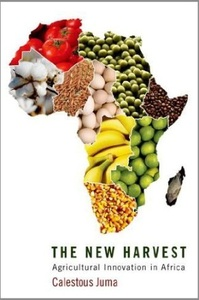 The New Harvest: Agricultural Innovation in Africa. New York: Oxford University Press, January 2011. (Full text available at 2nd  link below)
http://belfercenter.ksg.harvard.edu/experts/231/calestous_juma.html
http://belfercenter.ksg.harvard.edu/publication/20504/new_harvest.html
http://belfercenter.ksg.harvard.edu/publication/20685/africa_can_feed_itself_in_a_generation.html
Mission 2019 Panelists
Irit Tamir
Oxfam America
Senior Campaigns and Advocacy Advisor for Oxfam America’s Private Sector Department
Policy lead for Oxfam’s Behind the Brands campaign
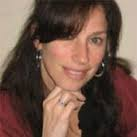 Mission 2019 Panelists
http://politicsofpoverty.oxfamamerica.org/author/itamir/

Works with companies to ensure that their business practices result in positive social and environmental impacts for vulnerable communities throughout the world.
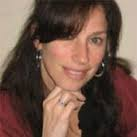 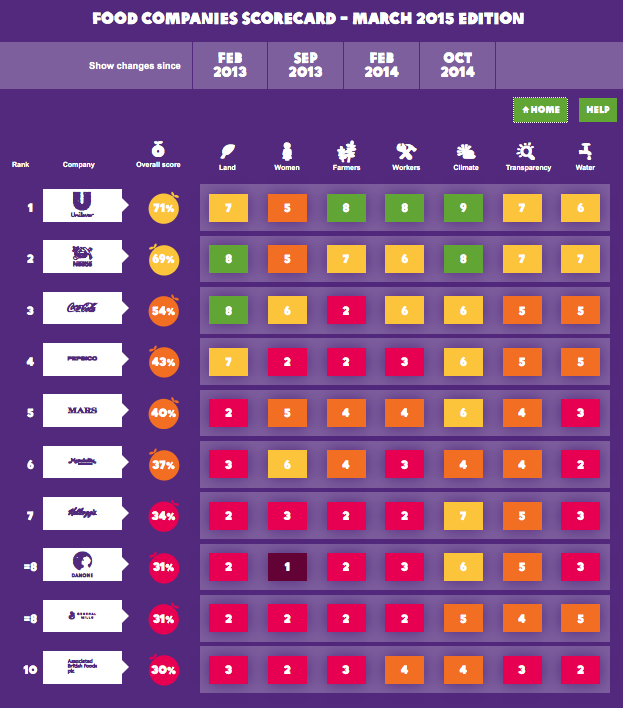 Food security innovation brainstorming session
Wednesday, Nov. 18, 3-4 pm
Meet in 4-402

Mission + 3 design/hands-on FAS + food

Focus: What are needs for technological innovation related to this year’s mission?